Introducción
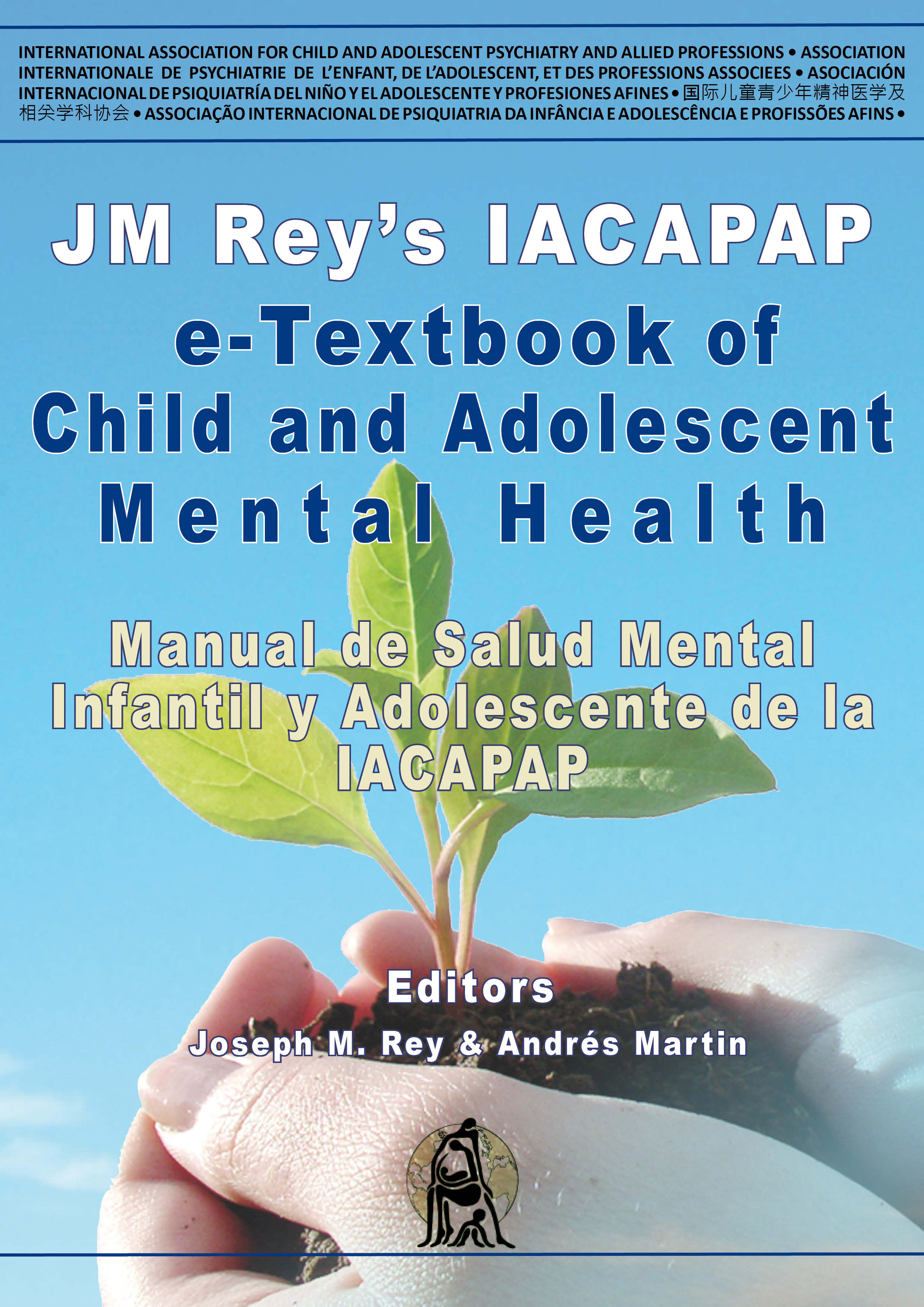 Capitulo C.5
ENCOPRESIS
Alexander von Gotard
Presentación de PowerPoint Asociada
Adaptada por Julie Chilton
Traducida por Ricardo Arango
The “IACAPAP Textbook of Child and Adolescent Mental Health” is available at the IACAPAP website http://iacapap.org/iacapap-textbook-of-child-and-adolescent-mental-healthPlease note that this book and its companion powerpoint are:·        Free and no registration is required to read or download it·        This is an open-access publication under the Creative Commons Attribution Non-	commercial License. According to this, use, distribution and reproduction in any 	medium are allowed without prior permission provided the original work is 	properly cited and the use is non-commercial.
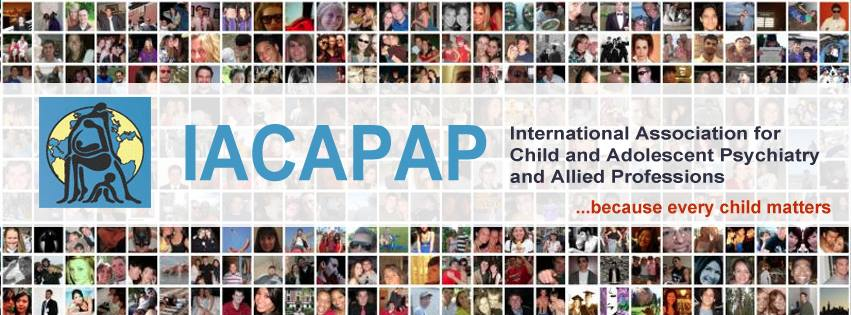 ENCOPRESISResumen
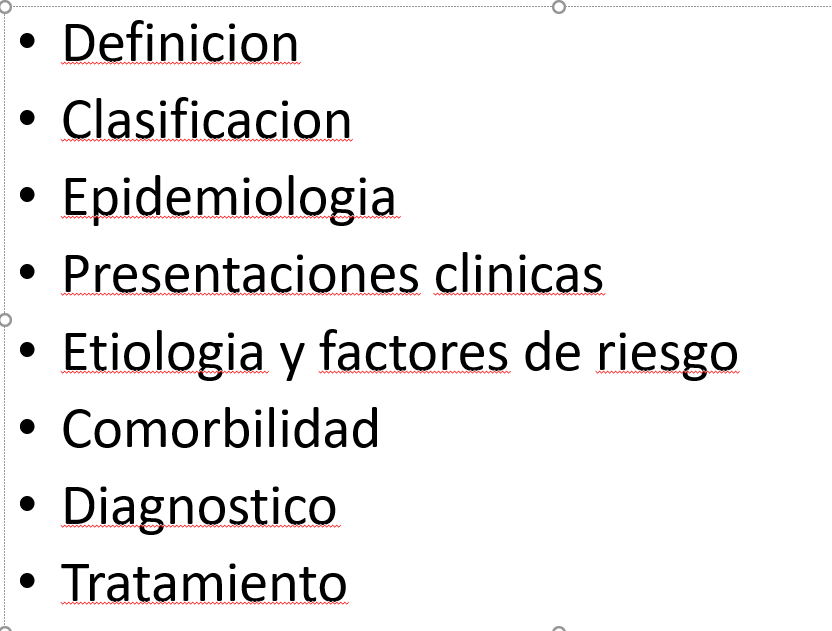 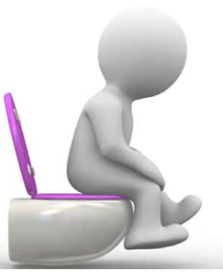 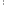 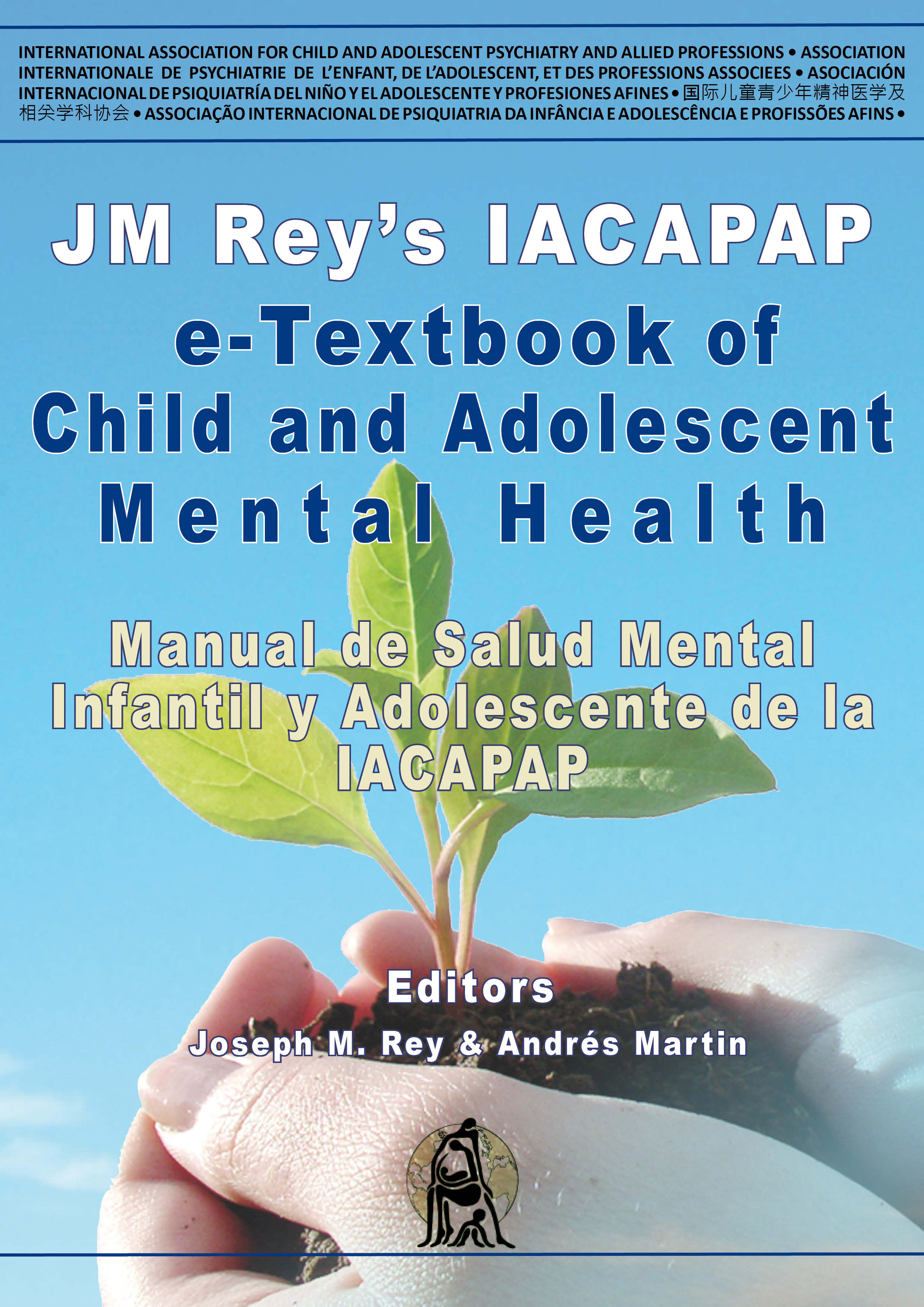 ENCOPRESISResumen
Encopresis (o incontinencia fecal) es un trastorno que afecta a niños de todo el mundo
Más estigmatizante que la enuresis
Asociada a niveles elevados de sufrimiento tanto en niños y padres
Tasa de trastornos emocionales comórbidos 
               -30%-50% de todos los niños con encopresis
Dos tipos principales de encopresis 
              -Con estreñimiento
              -Sin estreñimiento
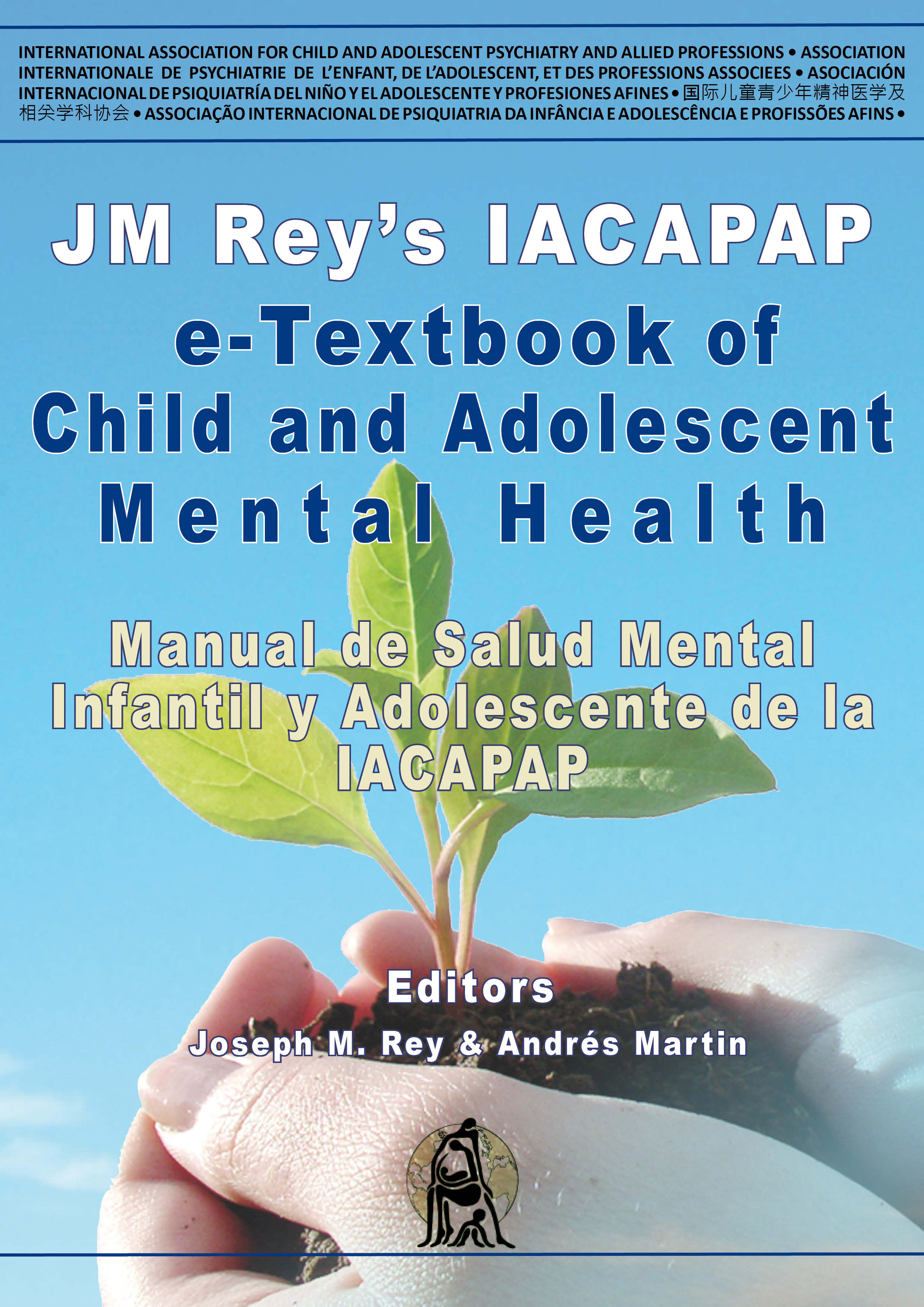 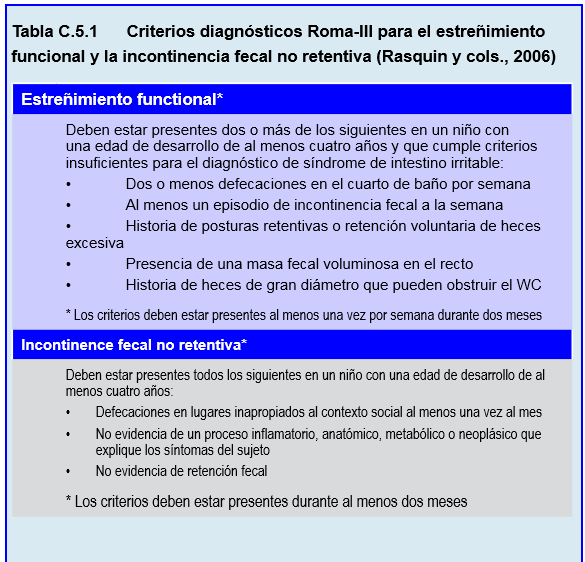 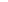 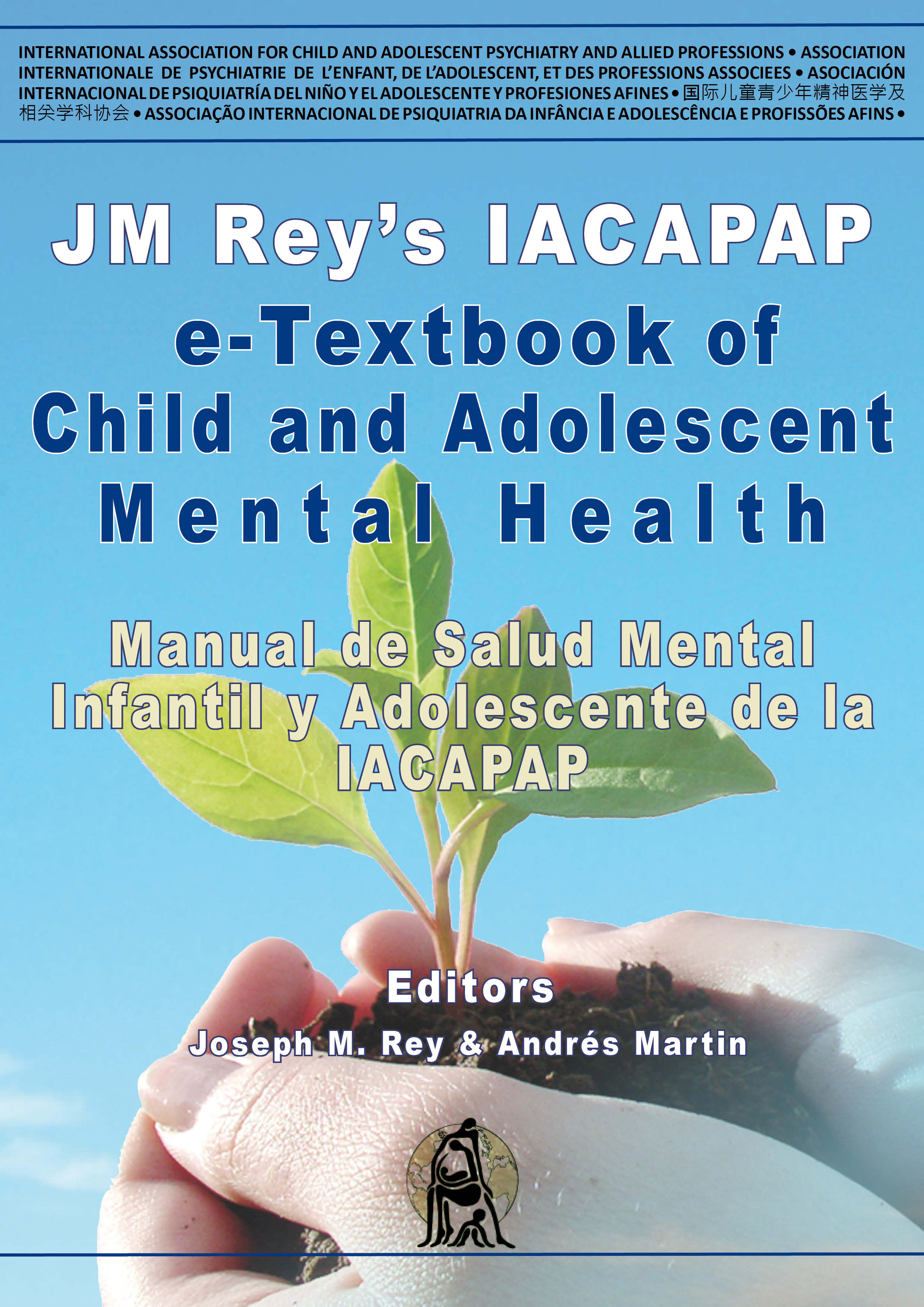 ENCOPRESISEpidemiologia
Afecta entre el 1% y el 3% de niños mayores de cuatro años (la edad definicional)
Se pueden definir tres trayectorias diferentes
                  -Encopresis crónica
                  -Con recaídas
                  -Remisión espontánea 
Pronóstico del estreñimiento es menos favorable
Chicos presentan encopresis de tres a cuatro veces más que las chicas 
Encopresis tiene lugar casi siempre durante el día 
Encopresis nocturna asociada a causas orgánicas
 Mayoría de los niños de cuatro años en adelante tiene un movimiento intestinal al día 
Estreñimiento crónico > encopresis
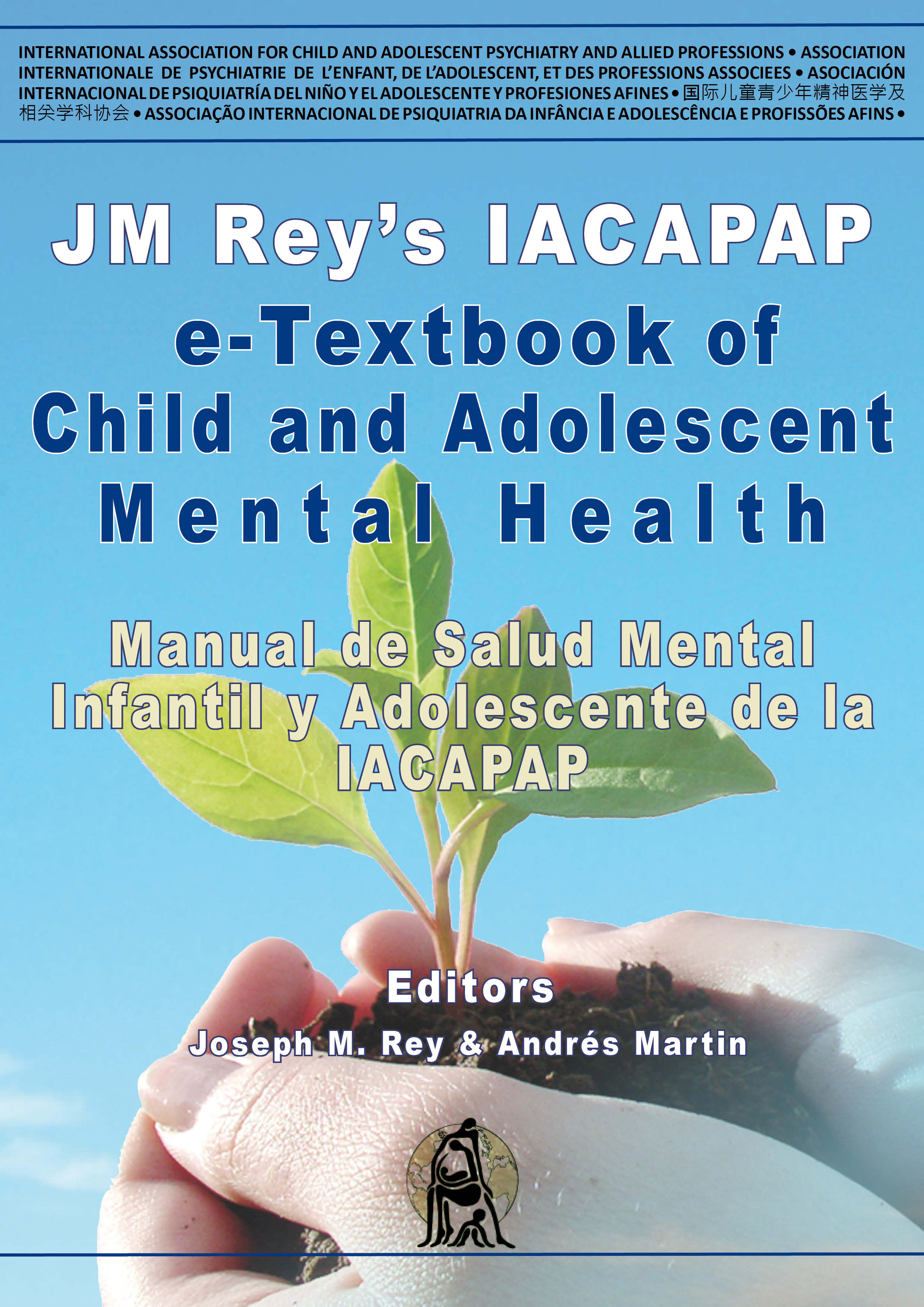 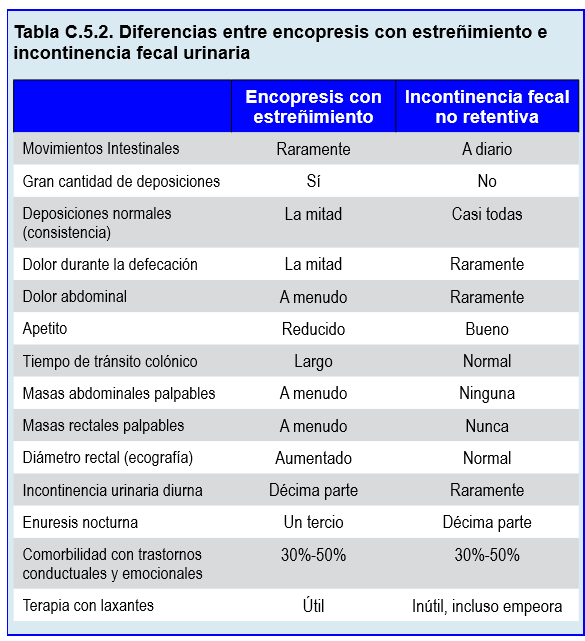 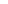 ENCOPRESISETIOLOGIA: Genetica del estreñimiento funcional
Tasa de concordancia de estreñimiento en gemelos
            -Monocigóticos es del 70% 
           -18% para gemelos dicigóticos. 
Riesgo de incidencia
            -26% si uno de los padres está afectado
            -46% si lo están ambos padres
            -40% en el caso del padre
            -19% si es la madre la que está afectada
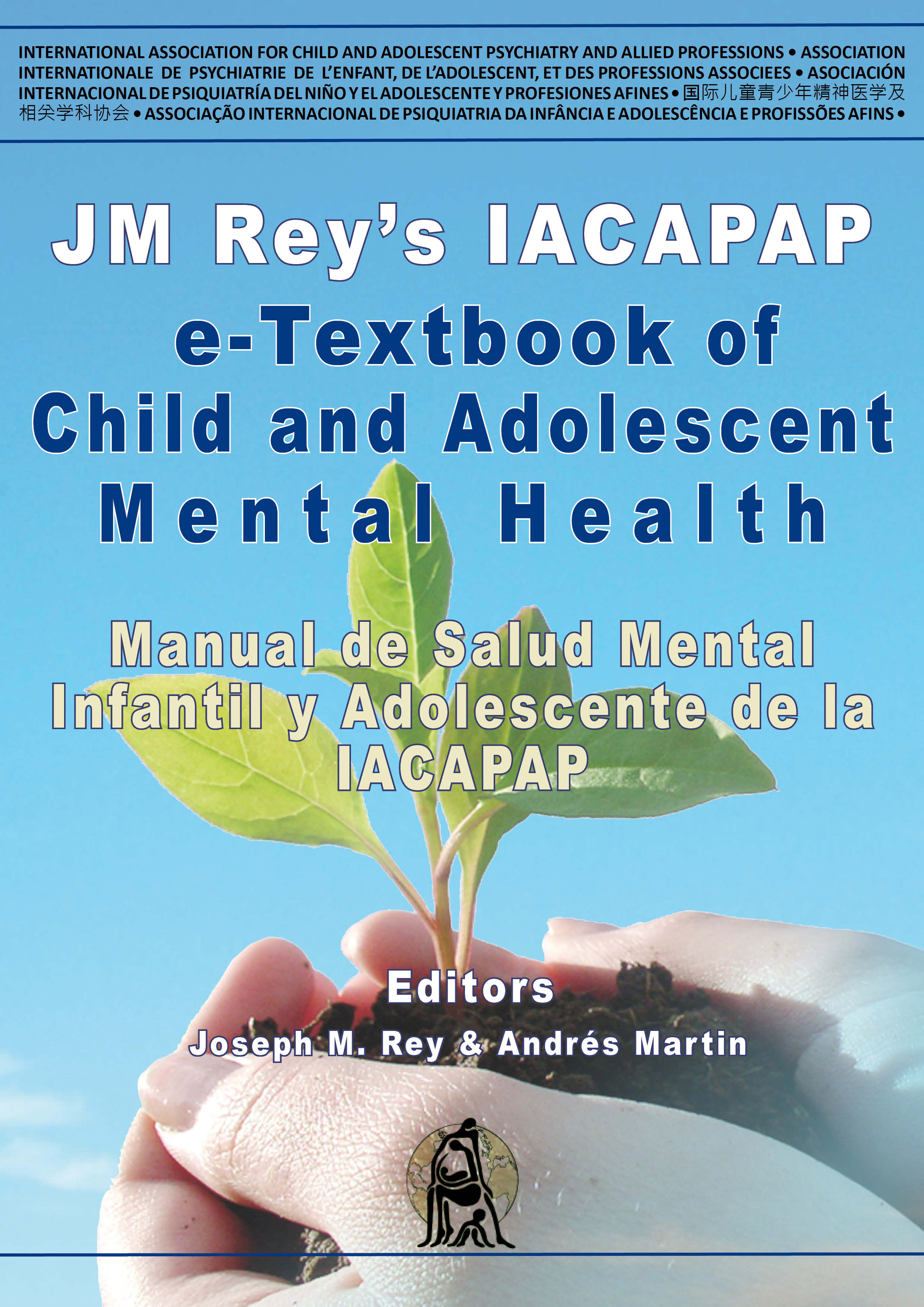 (Bakwin & Davidson, 1971)
ENCOPRESISETIOLOGIA: estreñimiento funcional
Estreñimiento funcional a menudo se desarrolla tras un estreñimiento agudo
Factores psicológicos desencadenantes
             -Eventos vitales estresantes
             -Pérdidas
             -Conflicto familiar
Factores somáticos
             -Fisuras anales
            -Cambios en la dieta
            -Entrenamiento intensivo para usar el baño
            -Medicación
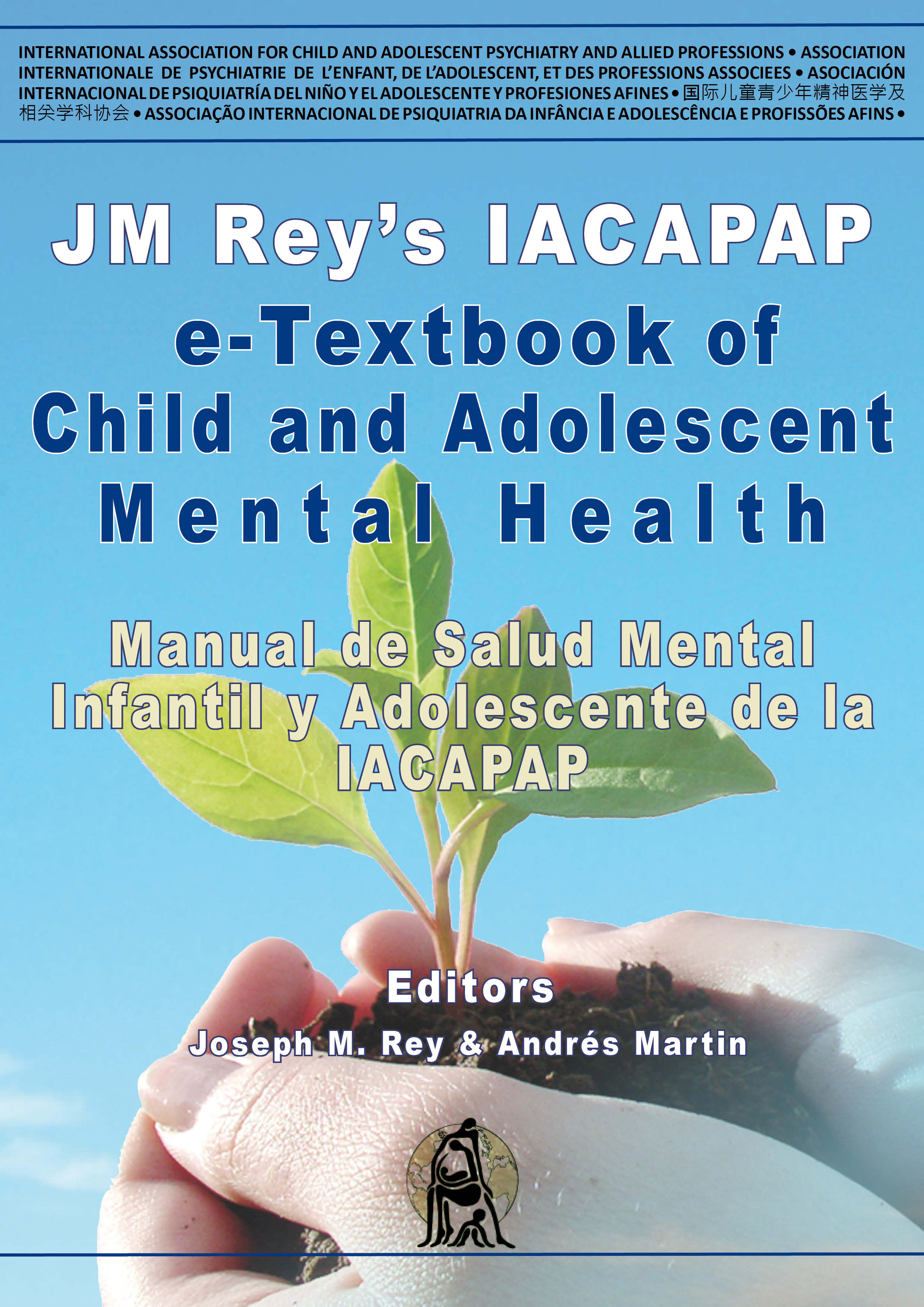 (Cox et al, 1998)
ENCOPRESISETIOLOGIA: estreñimiento funcional
Desarrollo de retención crónica de las deposiciones: 
Estreñimiento agudo causa defecación dolorosa y evitación de la defecación
Contracción paradójica del esfínter externo del ano que se vuelve habitual
Evitación de los movimientos intestinales conduce a una acumulación de material fecal en el recto y colon
Tiempos de tránsito aumentados
Peristalsis y percepción están disminuidas
Retirada de fluidos, masas voluminosas y duras
Megacolon
Interferencia de estas masas hace que heces recientes pasen por las masas fecales duras
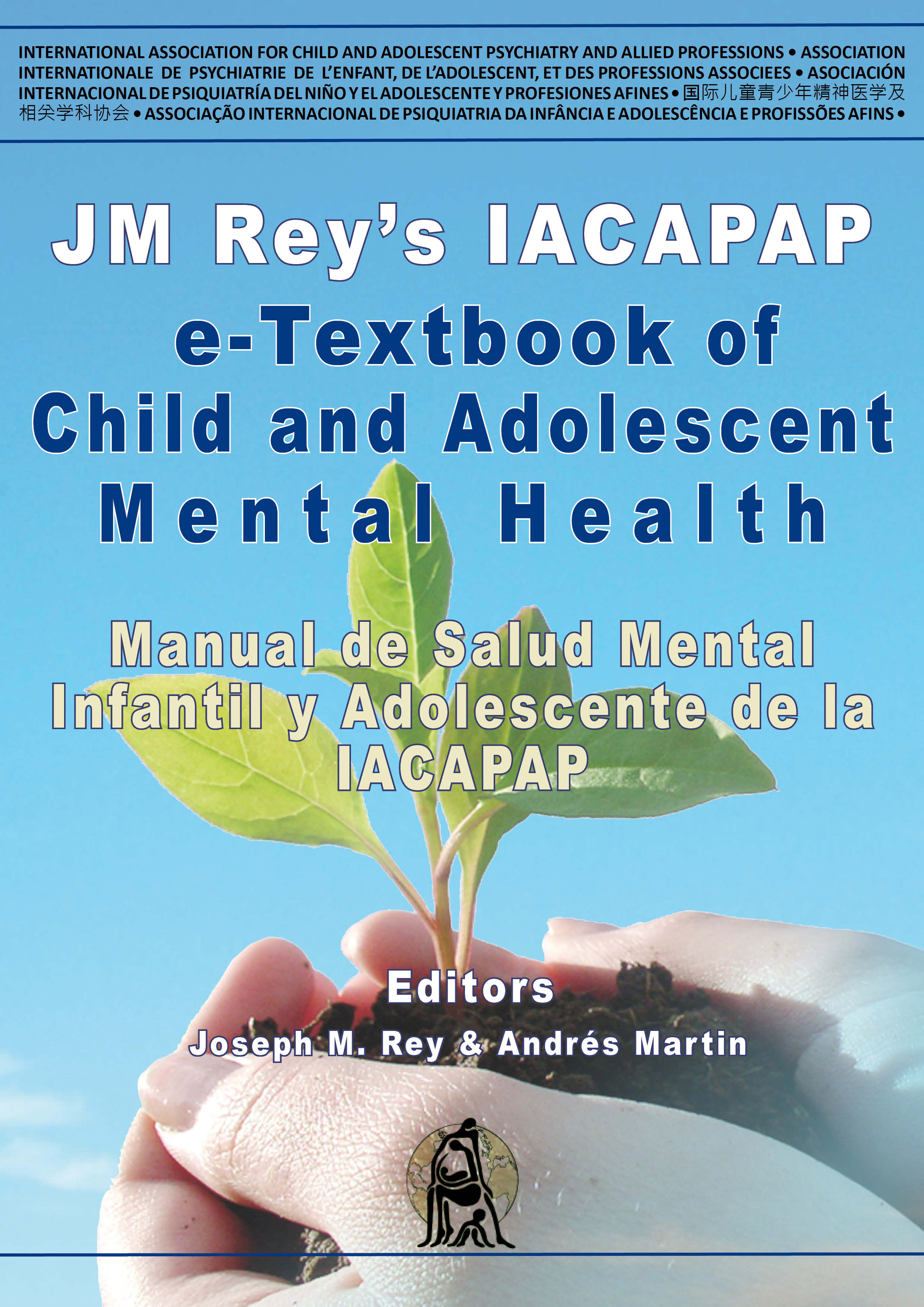 ENCOPRESISComorbilidad
30% al 50% de los niños con encopresis tienen un trastorno emocional
tasas significativamente elevadas de
ansiedad de separación (4,3%)
fobias específicas (4,3%)
ansiedad generalizada (3,4%)
TDAH (9,2%)
trastorno negativista desafiante (11,9%) comorbilidad heterogénea de trastornos internalizantes y externalizantes
No diferencia de alteraciones conductuales entre niños encopréticos con estreñimiento y sin estreñimiento
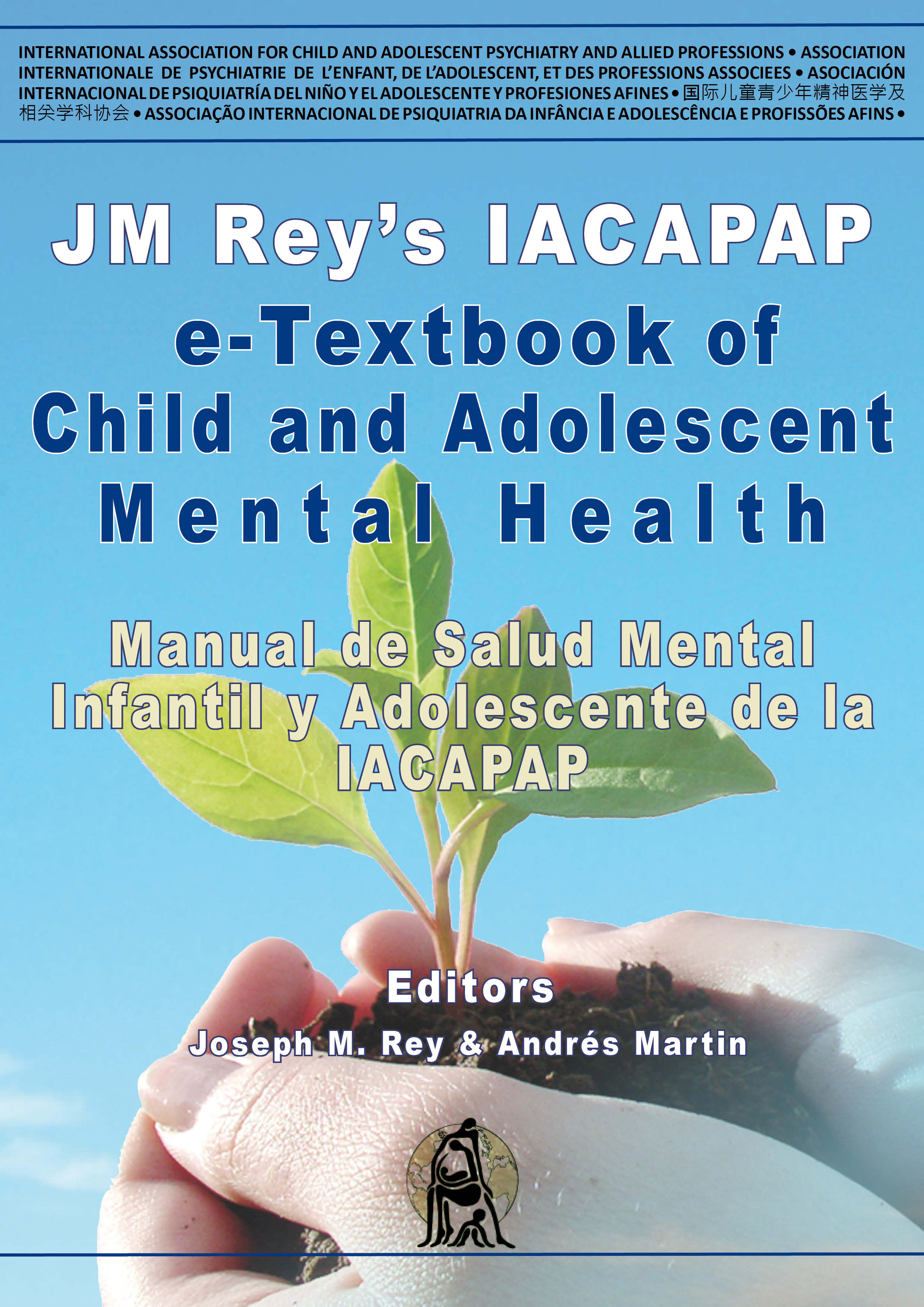 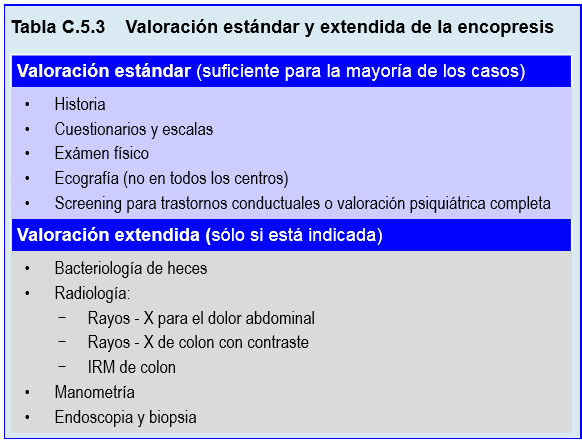 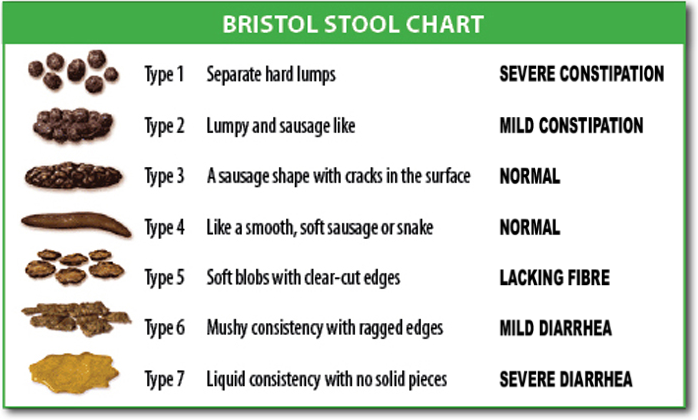 ENCOPRESISRECOGIDA DE LA HISTORIA CLÍNICA DE LA ENCOPRESIS Y EL ESTREÑIMIENTO: EJEMPLOS DE PREGUNTAS*
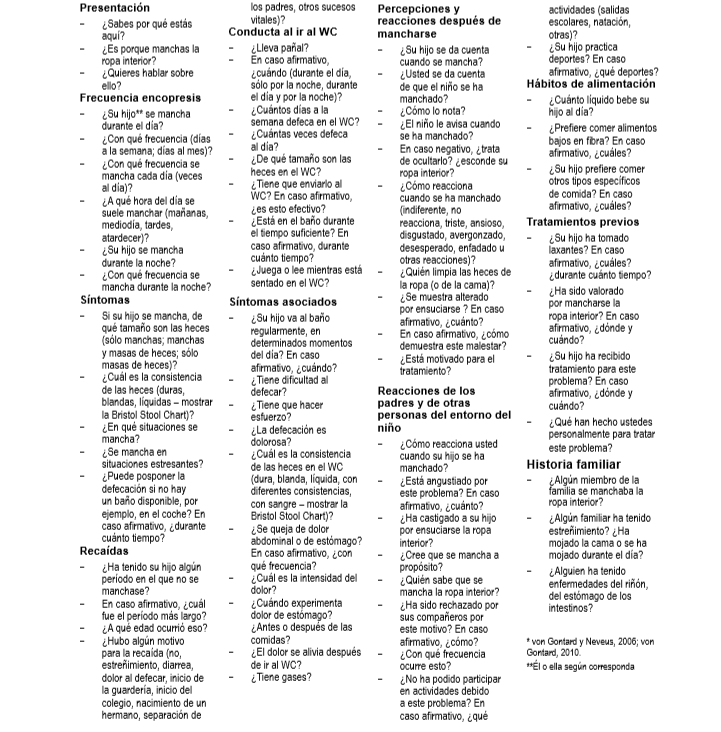 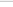 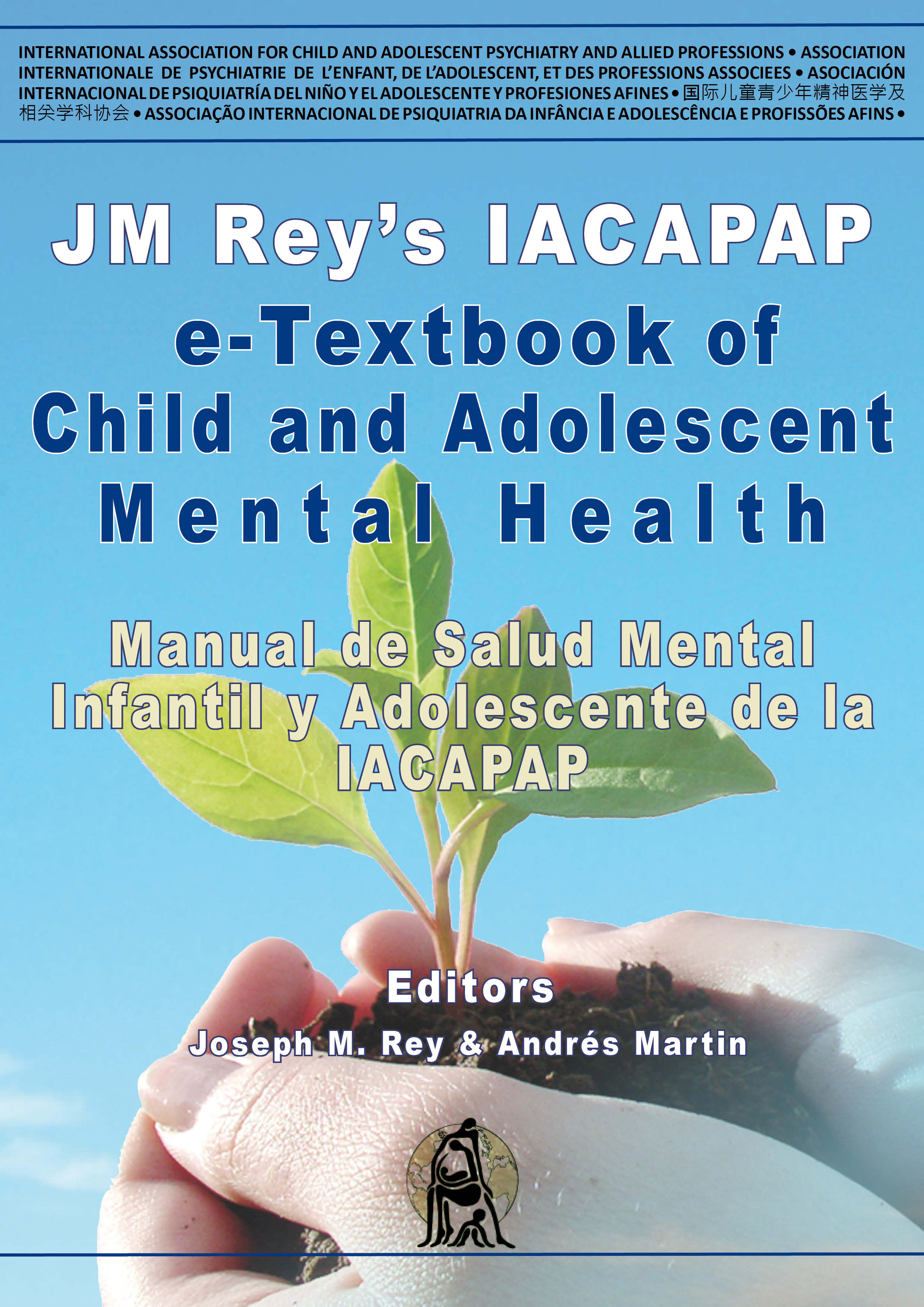 ENCOPRESISCUESTIONARIO DE ENCOPRESIS – VERSIÓN SCREENING*
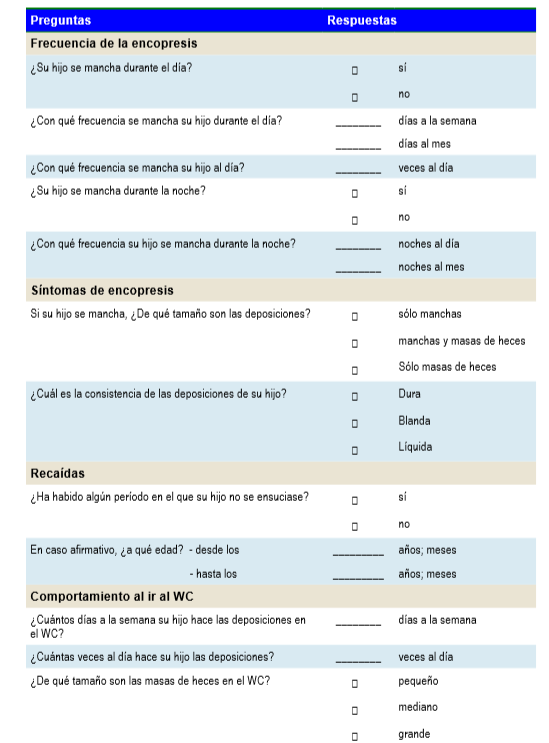 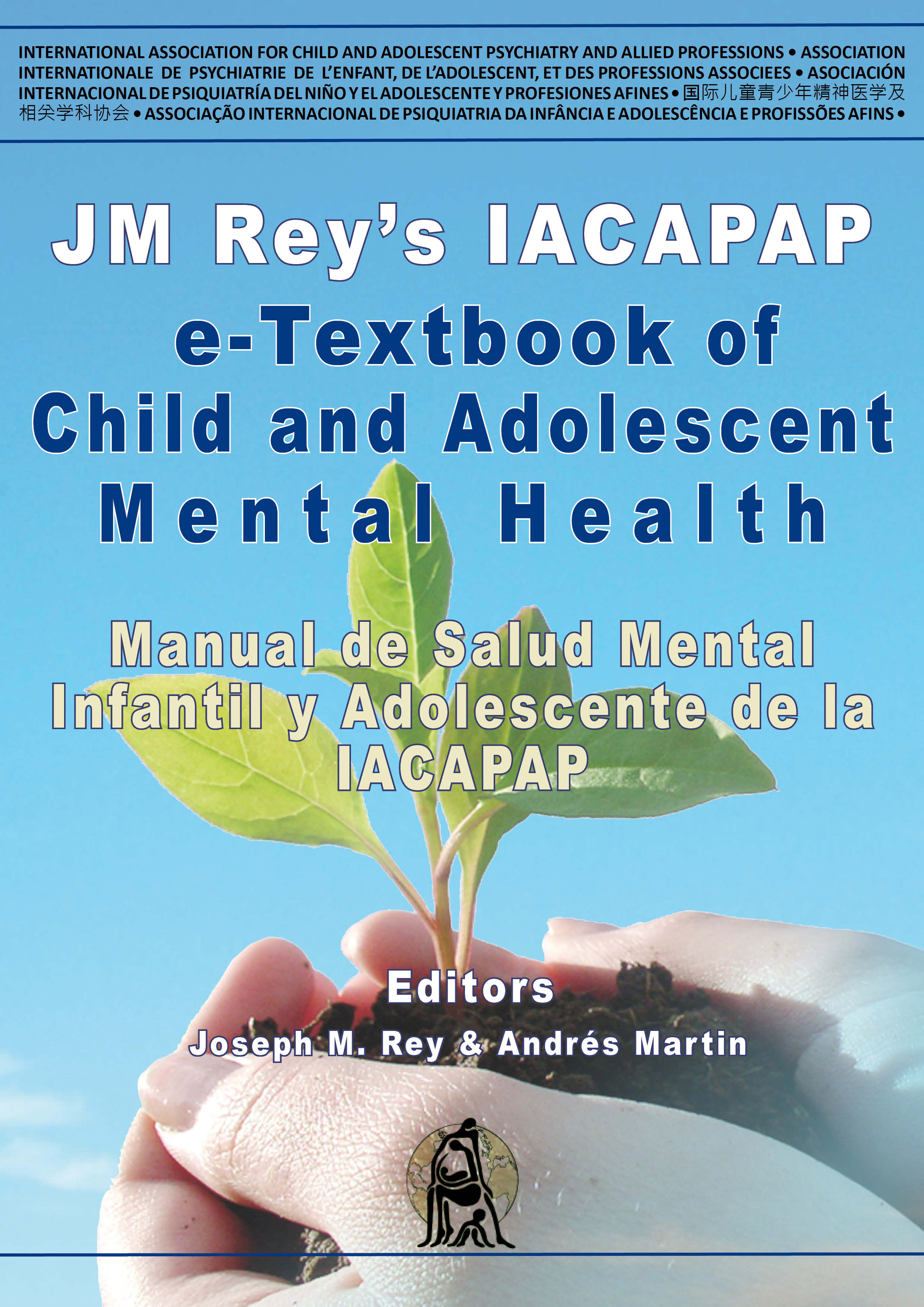 ENCOPRESISCUESTIONARIO DE ENCOPRESIS – VERSIÓN SCREENING*
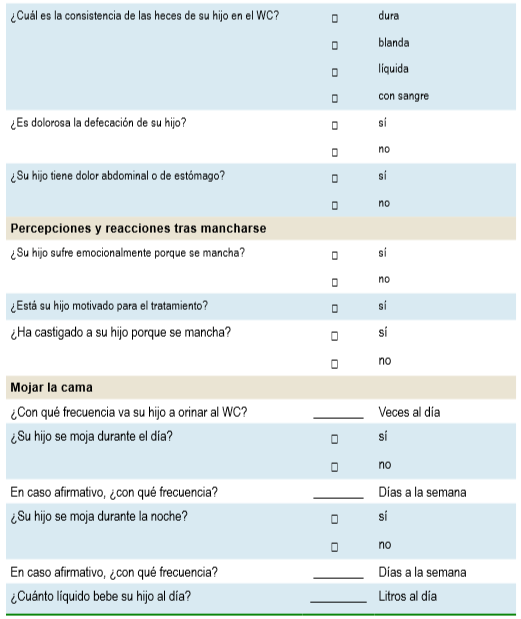 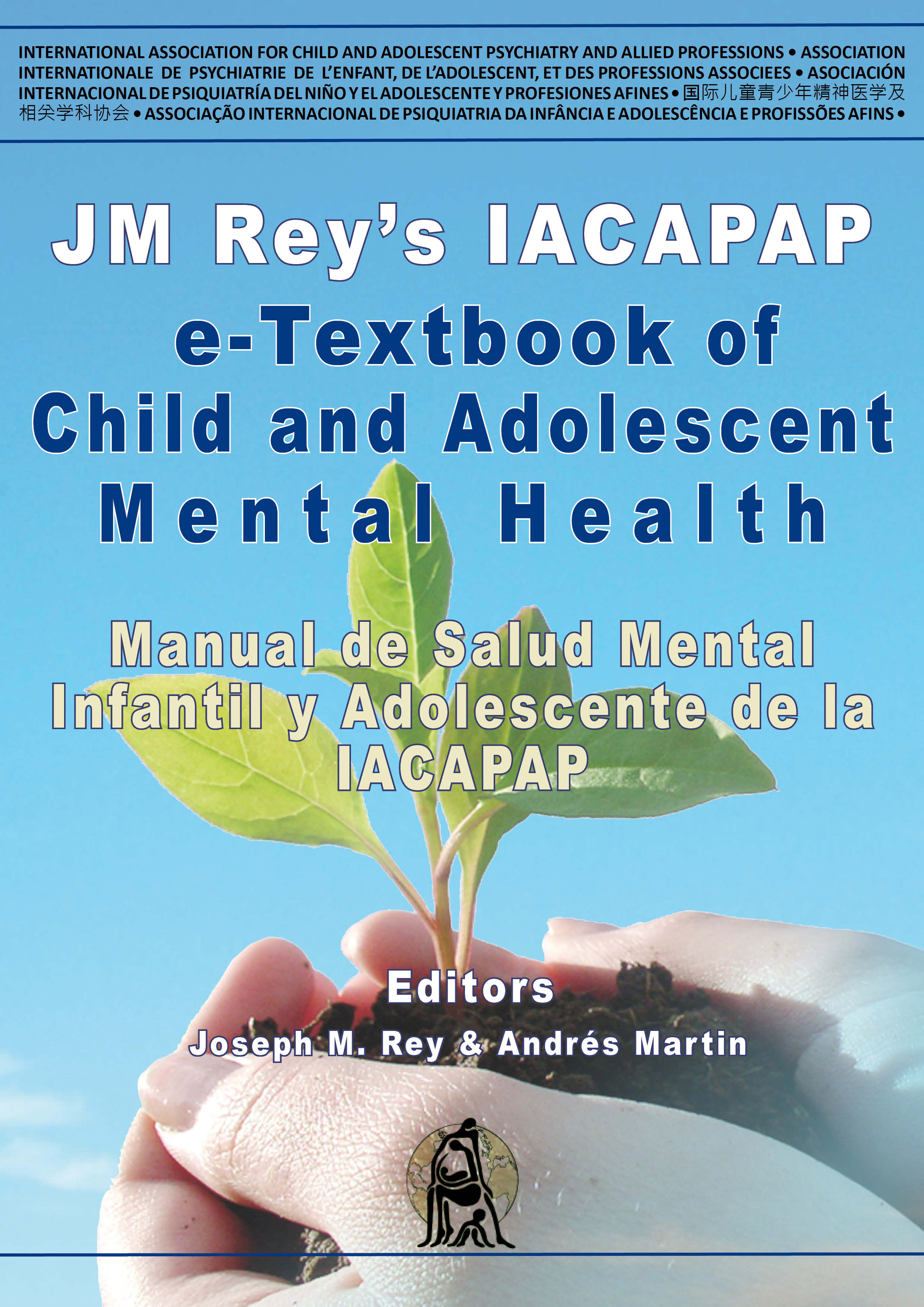 ENCOPRESISCausas somáticas de estreñimiento cronico
Presentes en un 5% de los niños con estreñimiento crónico
Anatómicas, como fisuras anales, abscesos, apéndices cutáneos, estenosis y otras malformaciones ano-rectales 
Metabolicas/endocrinas: fibrosis quistica,enfermedad celiaca, alergia a al leche, diabetes, hipotiroidismo 
Neurológicas incluyen parálisis cerebral, espina bífida y mielomeningocele
Fármacos
Diagnóstico diferencial más importante enfermedad de Hirschprung(afecta a 1:5000 niños, enfermedad intrínseca neuromuscular del tracto gastrointestinal que se caracteriza por la agangliosis; síntomas empiezan en el período neonatal con vómitos, distensión abdominal y rechazo de la comida)
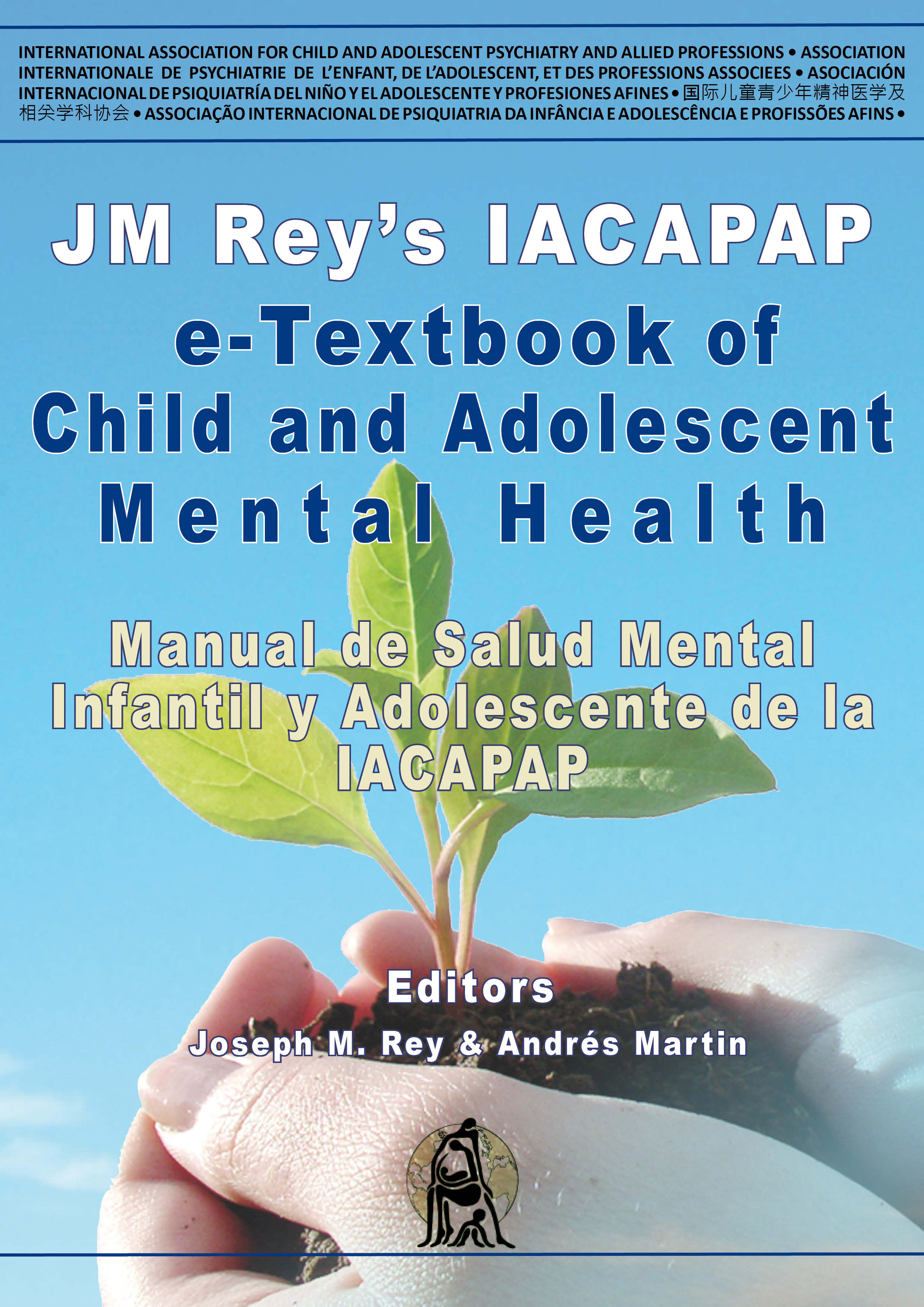 ENCOPRESISCURSO Y RESULTADO
Curso a largo plazo de ambos tipos de encopresis no es favorable cuando no reciben tratamiento
Estreñimiento y la incontinencia fecal no retentiva pueden persistir en la adolescencia e incluso en el inicio de la edad adulta 
Encopresis necesita recibir tratamiento activamente
Pacientes deberían ser vistos a intervalos regulares
Estreñimiento laxantes por tiempo suficiente; dos años o más en algunos niños
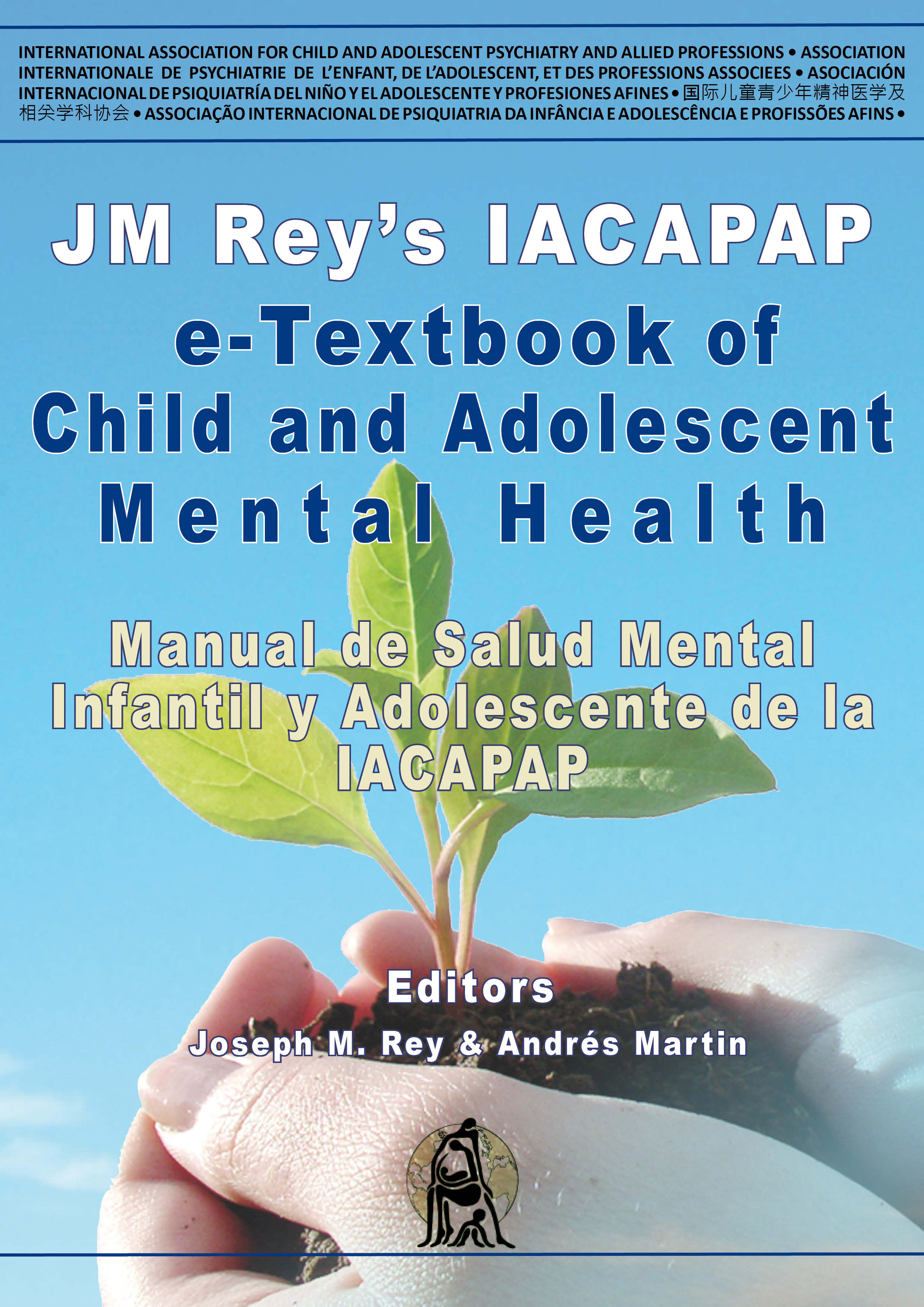 ENCOPRESISTratamiento
Psicoeducación
Información de subtipo
Aumentar motivación
Modificar intervenciones inefectivas de los padres
Cambiar dieta
Aumentar líquidos
Entrenamiento en WC:
3 veces al dia
5-10 minutos
Pies en el suelo
Experiencia positiva
No esperar resultados
Premios
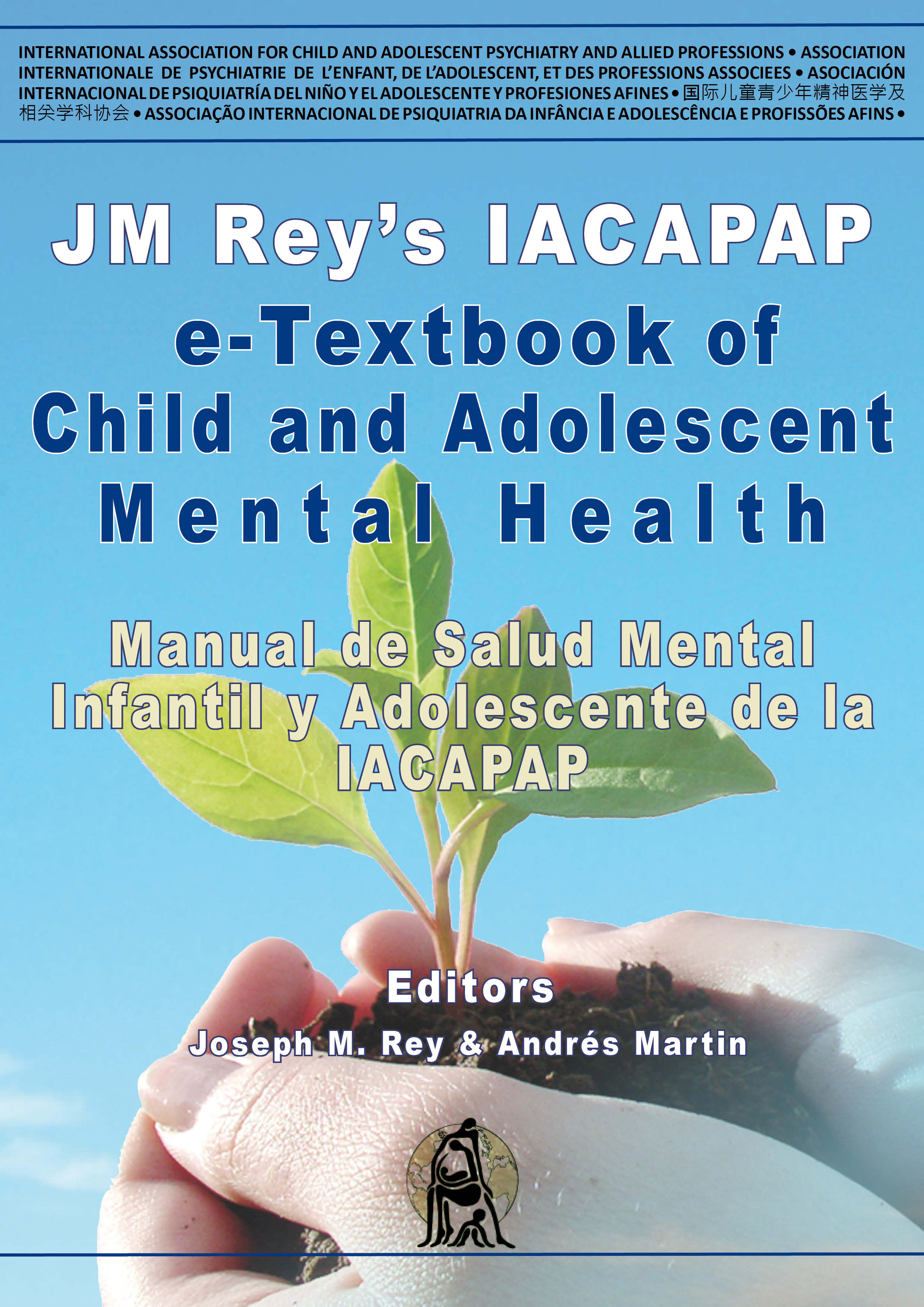 ENCOPRESISGracias !
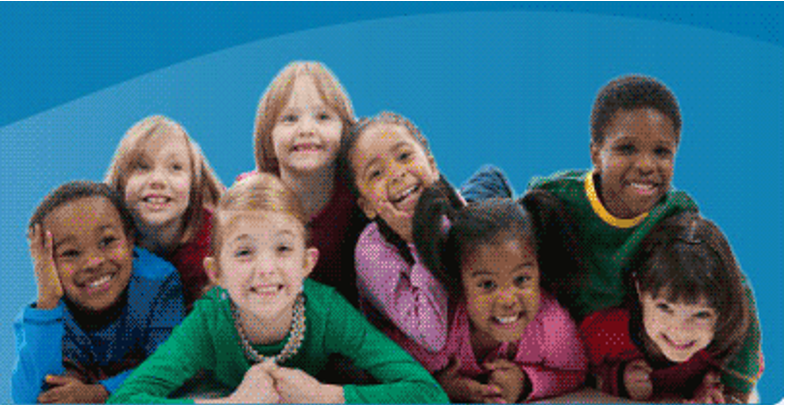 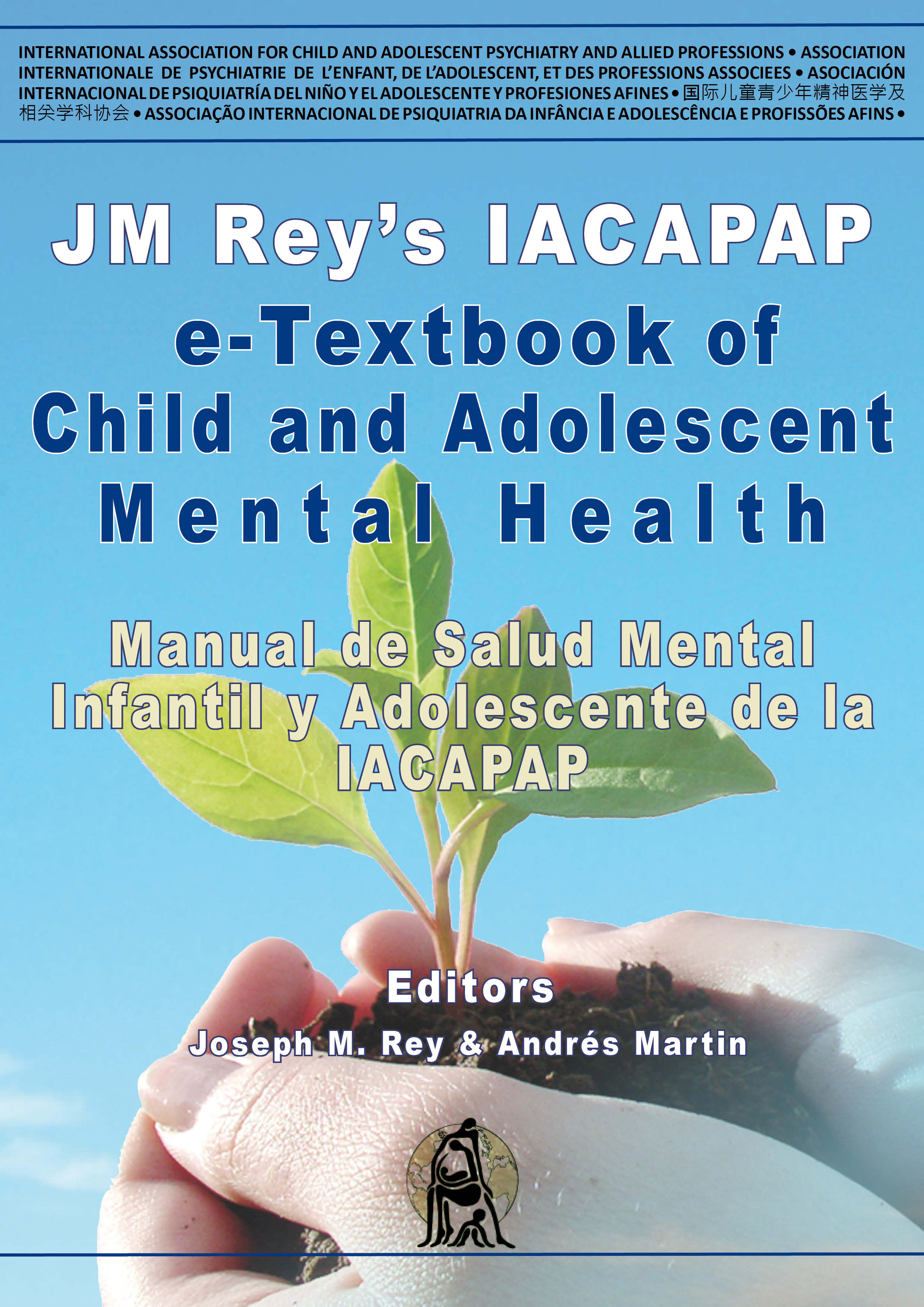